Recruiting & Keeping Loyal Volunteers
Dedicated Managers Cultivate Dedicated Volunteers

Ms. Shawn Steen
Director of Outreach
Literacy Network of Dane County
[Speaker Notes: This is an overview of how our volunteer programs work, and I’m hoping some the information I’m sharing today is helpful to you]
Why is volunteer management important?
Volunteers add value to your organization. In 2015 more than 800 volunteers gave more than 29,000 hours to Literacy Network.
That’s around $700,000 worth of work hours FOR FREE.
This increases:
Agency capacity
Mission impact
Visibility in the Community
[Speaker Notes: That $700,000 is around the same amount as our ANNUAL BUDGET, so we are doubling our impact]
Why is volunteer management important?
Volunteers add value to your organization. In 2015 more than 800 volunteers gave more than 29,000 hours to Literacy Network.
That’s around $700,000 worth of work hours FOR FREE.
This increases:
Agency capacity
Mission impact
Visibility in the Community
which helps recruit 
MORE volunteers AND donors!
[Speaker Notes: Do not underestimate the capacity of happy volunteers to be your best ambassadors, recruiters, and fundraisers, JUST BY SAYING GOOD THINGS ABOUT YOU.]
What do long-term volunteers need?
Reasons volunteers stay
Work-life balance
Good Communication
Professional development
Recognition
Feel part of the big picture
Opportunities for feedback
Reasons volunteers leave
No communication
Poor training
Lack of direction
Meaningless tasks
Feeling disconnected
Toxic environment
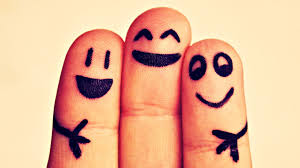 [Speaker Notes: Unhappy people leave or need to leave. Get rid of bad volunteers! Protect volunteers from toxic staff.]
Reasons volunteers stay
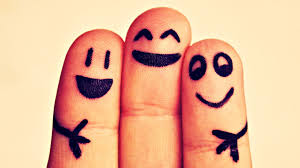 Work-life balance
The work aligns with their values, goals, or skills
They feel happier after their shift than when they arrived
Communication
They are given clear instruction
Their supervisor is accessible
Professional development
Access to further trainings
Opportunities for networking
Recognition
Staff is positive and encouraging.
Never underestimate the power of just saying, “Thanks –what you’re doing is a huge help.”
Feel part of the big picture
Personally invite them to events
Give them updates on agency work
Opportunities for feedback
“How can I make your job better?”
Regular volunteer surveys
[Speaker Notes: When you invest all this time in your volunteers, it builds value to the experience.]
What do good volunteer managers need?
[Speaker Notes: Let’s not forget what the volunteer manager needs to make all this happen]
The greatest tool for success is TIME
Make time to
Assess your volunteer program
Learn new strategies
Cultivate advocates
Build a calendar & action plan
Cope with change
Help others cope with change
Track your progress
[Speaker Notes: If you do not have time to build & develop your volunteer program, it will get stale.]
Community Literacy Model
Tutor’s journey in a semester
Recruit completes application
Recruit screened
Verification sent within few days
Orientation & Training scheduled
Orientation (video, survey)
Training (classroom)
2-hour weekly tutoring sessions
Check-in (3 weeks in)
Potluck of Gratitude 
End-of-semester survey
Each semester we have over
200 volunteer tutors
[Speaker Notes: Let’s talk about our most successful volunteer program, Community Literacy. It takes a lot of time and coordination between staff but it is SUCCESSFUL]
Volunteer Management 101
[Speaker Notes: We took these 3 main aspects of volunteer program management and decided it wasn’t enough to sustain our growing programs]
Volunteer Management FTW
[Speaker Notes: These things should be on your calendar; built into the rhythm of your organization.]
Spring semester 2017
Planning ahead
By the time fall semester starts, Literacy Network staff has put together our volunteer program planning calendar for next year, starting with the start and end of each semester. From there, we fill in dates for recruitment planning, recruitment, Volunteer Orientation (VO), trainings, and the rest of our major management tasks.
[Speaker Notes: These are calendar items for just ONE of our volunteer programs. Multiply this by FIVE and this makes up half of my full-time work at Literacy Network.]
What has not worked
Intake volunteers as they inquire
Generic application for all positions
Trusting that all volunteers need is a 37 page manual, which we read to them during an 8hr training
Keeping bad volunteers because we’re afraid of upsetting them
Neglecting them until we need something from them (their required reports; donations)
Merely ignoring volunteers if they are being high-maintenance
Spending time on recruitment tactics that don’t work (volunteer fairs, social media)
Forgetting to involve input from longtime volunteers when revamping programs
Letting people with little or no management skills oversee volunteers
AGAIN:The greatest tool for success is TIME
Make time to
Assess your volunteer program
Learn new strategies
Cultivate advocates
Build a calendar & action plan
Cope with change
Help others cope with change
Track your progress
[Speaker Notes: If you do not have time to build & develop your volunteer program, it will get stale.]
Change starts with YOU!
Recruiting & Keeping Loyal Volunteers
Dedicated Managers Cultivate Dedicated Volunteers

Ms. Shawn Steen
Director of Outreach, Literacy Network
Email: shawn@litnetwork.org
[Speaker Notes: This is an overview of how our volunteer programs work, and I’m hoping some the information I’m sharing today is helpful to you]